Загадки про семью и друзей
Николенко Людмила Алексеевна
учитель начальных классов МКОУ СОШ № 8
 с. Ульяновка Минераловодского района    
Ставропольского края
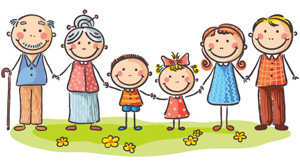 СЕМЬЯ
Это слово каждый знает,
Ни на что не променяет!
К цифре «семь» добавлю «я» —
Что получится?
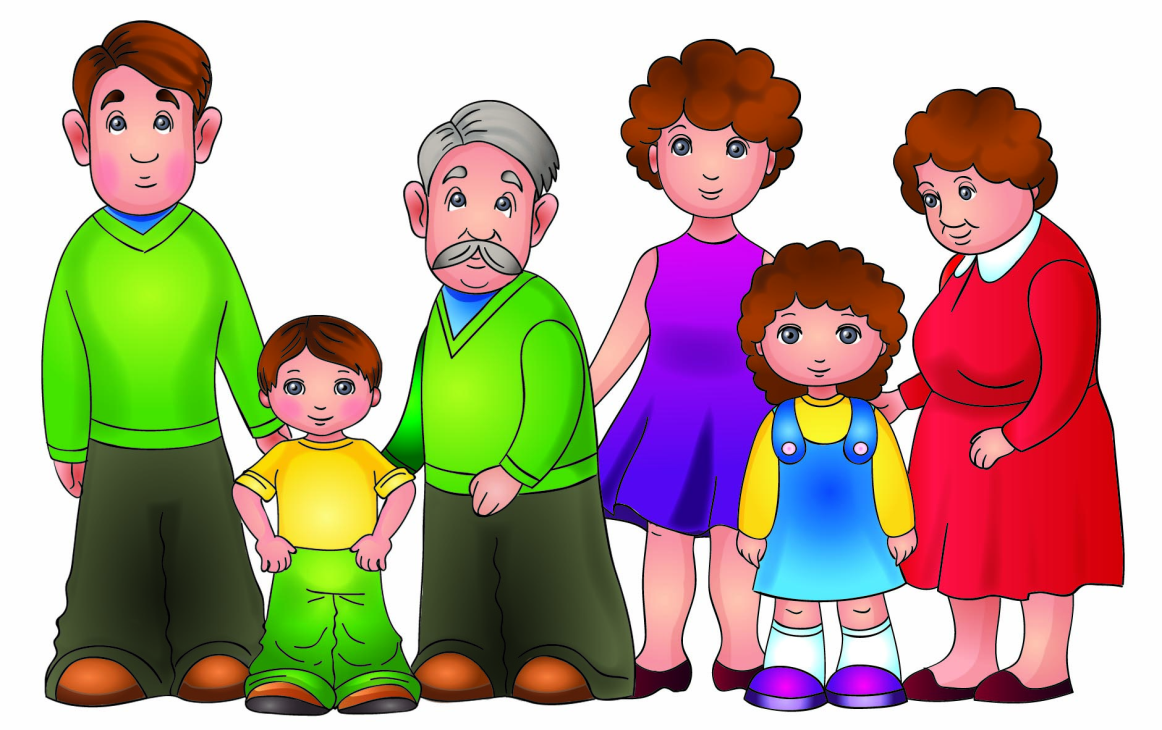 Кто любит и меня, и братца,
Но больше любит наряжаться? —
Очень модная девчонка —
Моя старшая...
сестренка
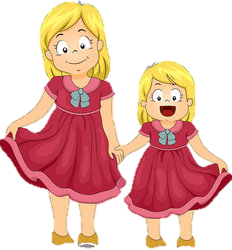 ТЁТЯ
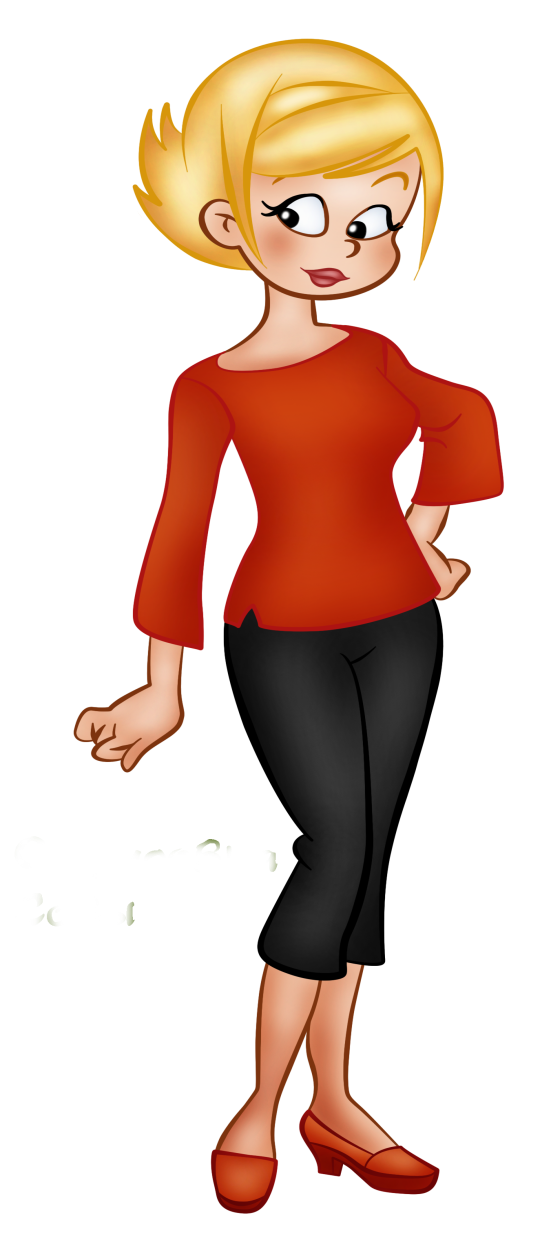 Мамы старшая сестра —
С виду вовсе не стара,
С улыбкой спросит: Как живете?
Кто в гости к нам приехал?
Мы в беде друг другу помогаем,
Вместе делаем уроки и играем,
Вместе ходим на прогулку, в магазин.
Когда нет тебя, то я один.
Приходи скорее, я скучаю,
Даже в игры без тебя я не играю.
Мне общение с тобою очень нужно,
А еще нужна мужская...
дружба
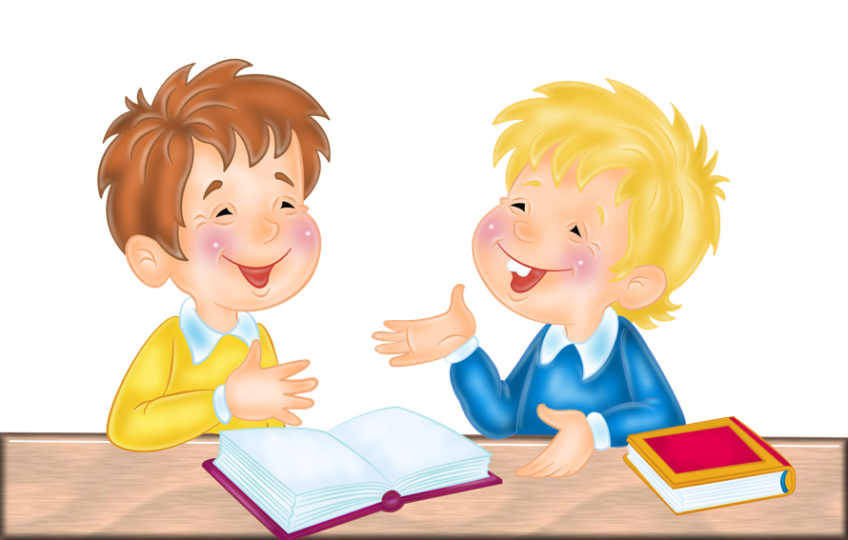 Кто любить не устает,
Пироги для нас печет,
Вкусные оладушки?
Это наша...
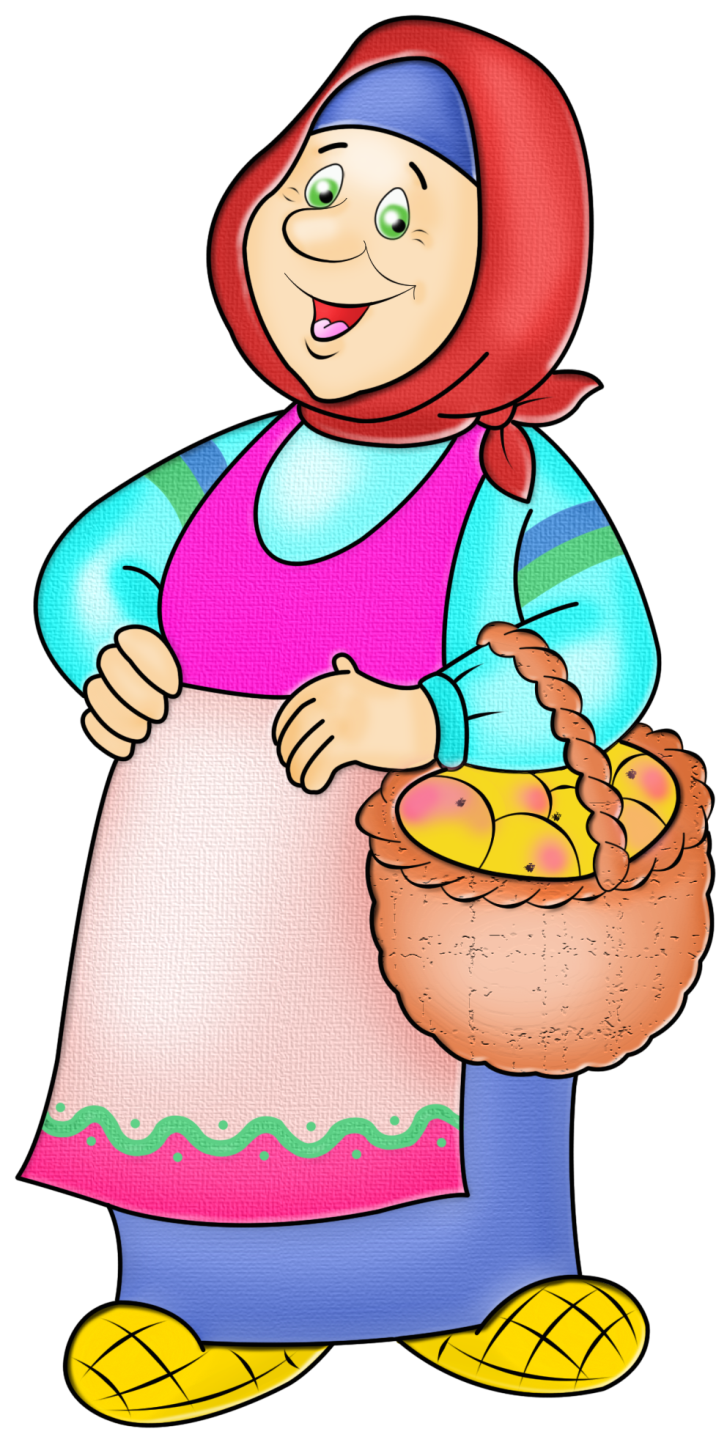 бабушка
Я у мамы не один, 
У неё ещё есть сын, 
Рядом с ним я маловат,
Для меня он — старший...
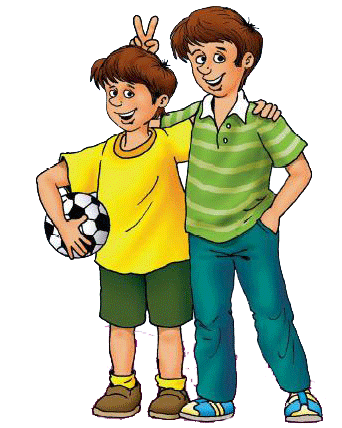 брат
Он трудился не от скуки,
У него в мозолях руки,
А теперь он стар и сед —
Мой родной, любимый...
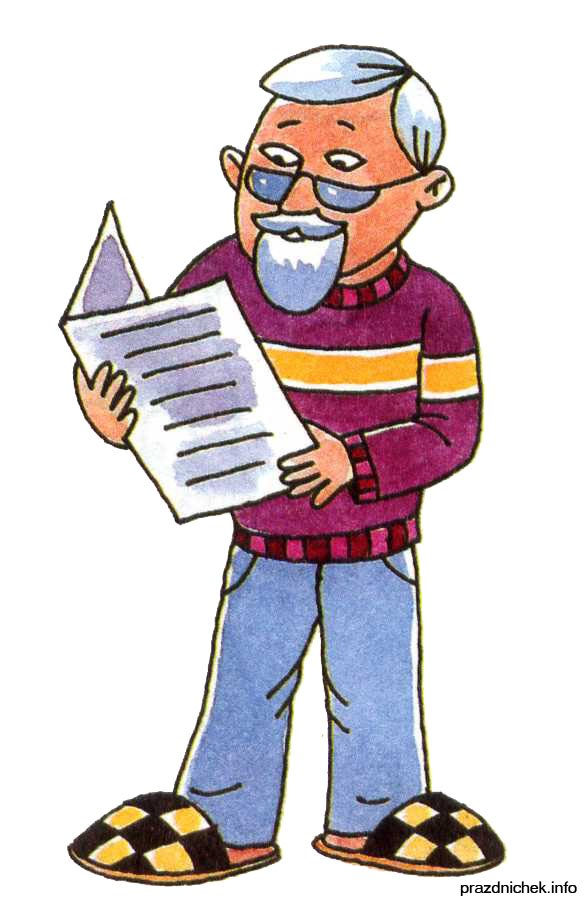 дед
Кто же с маминой сестрой
Приезжает к нам порой?
На меня с улыбкой глядя,
Здравствуй! — говорит мне...
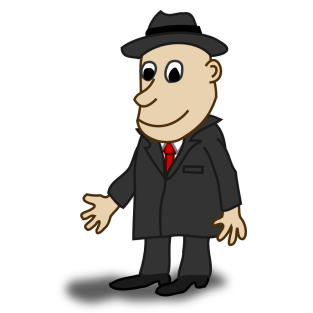 дядя
Кто милее всех на свете?
Кого любят очень дети?
На вопрос отвечу прямо:
— Всех милее наша...
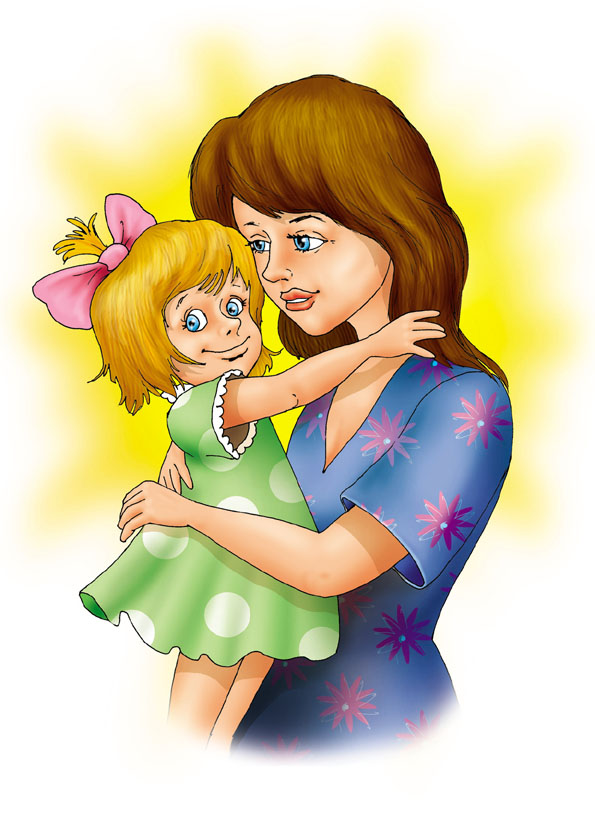 мама
Кто не в шутку, а всерьёз 
Нас забить научит гвоздь? 
Кто научит смелым быть? 
С велика упав, не ныть, 
И коленку расцарапав, 
Не реветь? Конечно ...
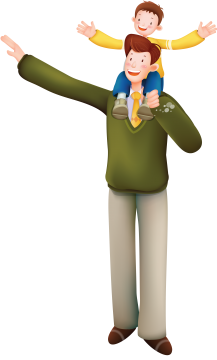 папа
На контрольной даст списать,
С ним всегда легко болтать.
Если надо, даст совет,
Знает мой любой секрет.
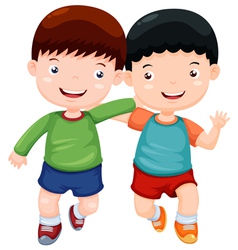 друг
Говорят, что мы похожи.
Отвечаем: «Ну и что же?».
Говорят, что неразлучны.
Друг без друга вправду скучно.
Говорят, что мы болтушки...
Ну и что! Ведь мы...
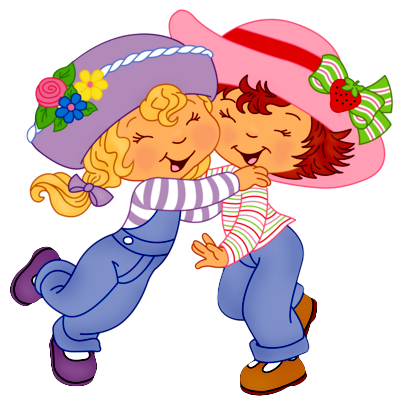 подружки
Радость делит он со мной,
За меня всегда горой.
Коль беда случится вдруг,
Мне поможет верный...
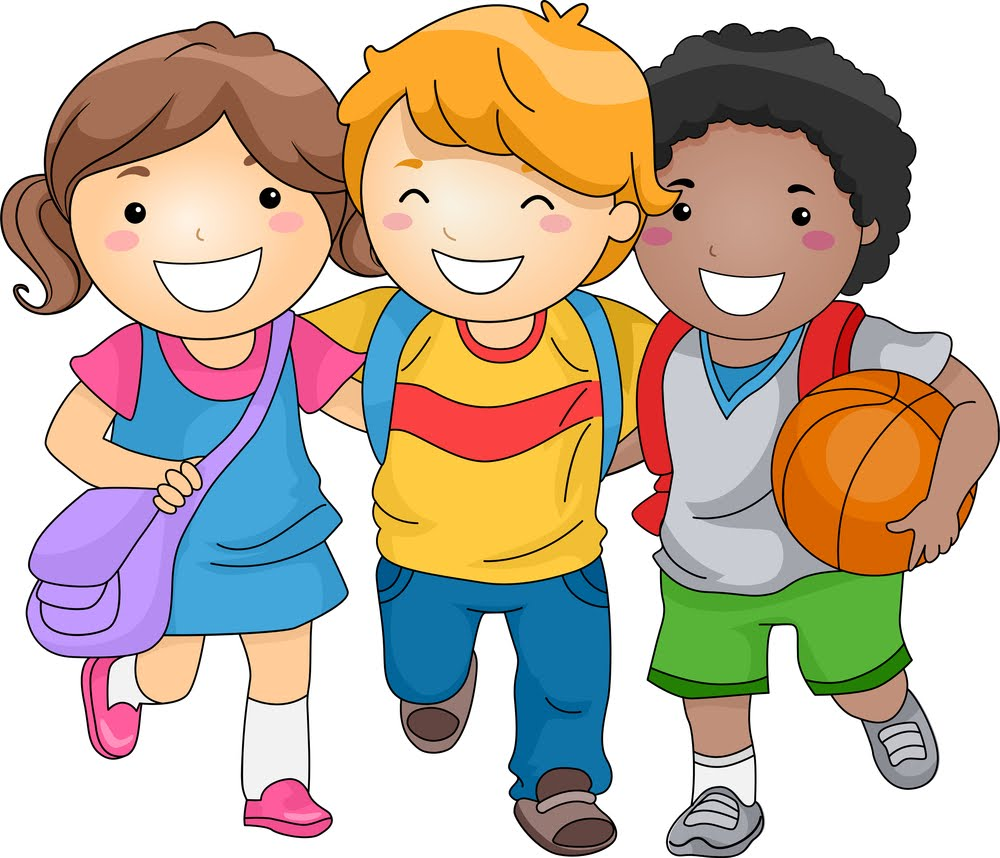 друг
Источники
http://deti-online.com/usr/templates/images/zagadki-pro-semyu.jpg  семья
http://deti-online.com/zagadki/zagadki-semya-druzya/  тексты загадок 
http://www.playcast.ru/uploads/2015/03/29/12886510.png рамка  с детьми на 1 слайде
http://ok-t.ru/mylektsiiru/baza4/800173528549.files/image002.jpg
http://preview.cutcaster.com/903256992-Same-Shirt-Siblings.jpg
http://s002.radikal.ru/i200/1110/90/482001bca7a4.png
http://nachalo4ka.ru/wp-content/uploads/2014/08/Baba-s-korzinoy.png
http://amurfssp.ru/uploads/posts/2015-10/1443667498_korjiky.gif
http://prazdnichek.info/uploads/posts/2010-04/1271799839_img293.jpg
http://images.onlinelabels.com/images/clip-art/nicubunu/nicubunu_Comic_characters_Businessman.png
http://sv61.ru/9038.jpg
http://img3.proshkolu.ru/content/media/pic/std/2000000/1451000/1450196-7290ba43eb186c4c.png
http://images.easyfreeclipart.com/1748/character-building-stories-friendship-skills-for-raising-happy--1748517.jpg
http://2.bp.blogspot.com/-BhW4Yg5paLo/UpI8eiUWwAI/AAAAAAAANt4/7KfzJOwkzzs/s1600/cocukpng_forumgazel+(9).png
https://cdn.vectorstock.com/i/thumb-large/34/28/1433428.jpg
https://d13z1xw8270sfc.cloudfront.net/origin/348782/1440783528423_toddler.png